EXAMPLE
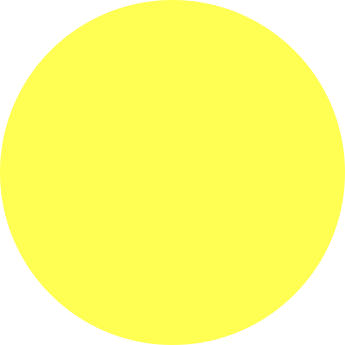 61 cents
[Speaker Notes: Count the coins.  Find the total.  Determine which item you can buy.]
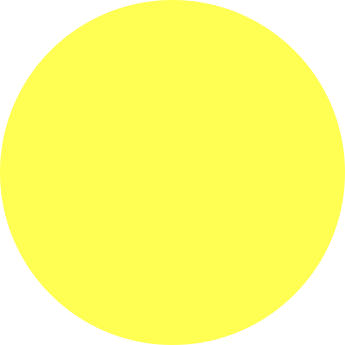 type here
[Speaker Notes: Count the coins.  Find the total.  Determine which item you can buy.]
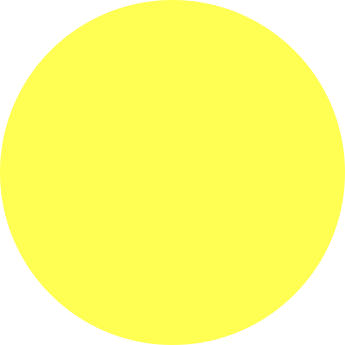 type here
[Speaker Notes: Count the coins.  Find the total.  Determine which item you can buy.]
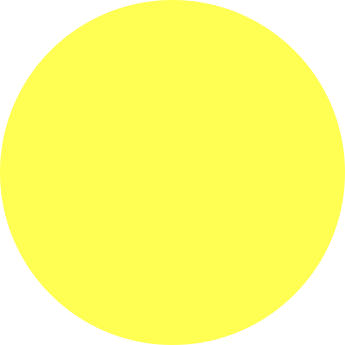 type here
[Speaker Notes: Count the coins.  Find the total.  Determine which item you can buy.]
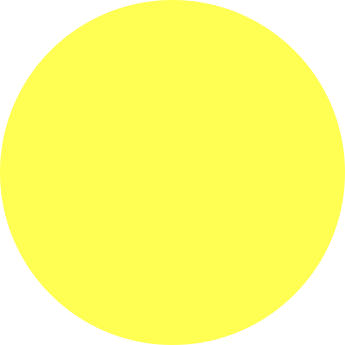 type here
[Speaker Notes: Count the coins.  Find the total.  Determine which item you can buy.]
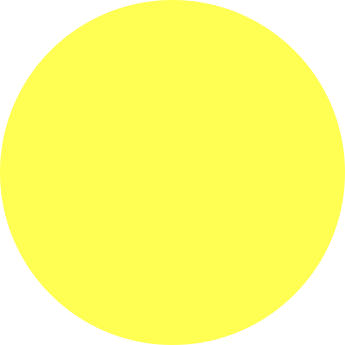 type here
[Speaker Notes: Count the coins.  Find the total.  Determine which item you can buy.]
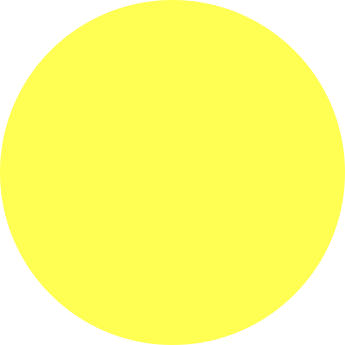 type here
[Speaker Notes: Count the coins.  Find the total.  Determine which item you can buy.]
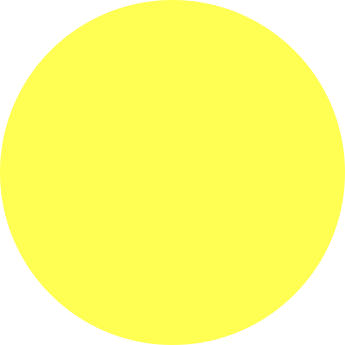 type here
[Speaker Notes: Count the coins.  Find the total.  Determine which item you can buy.]
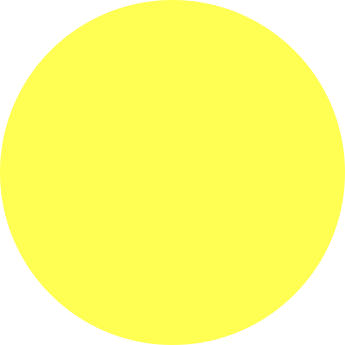 type here
[Speaker Notes: Count the coins.  Find the total.  Determine which item you can buy.]
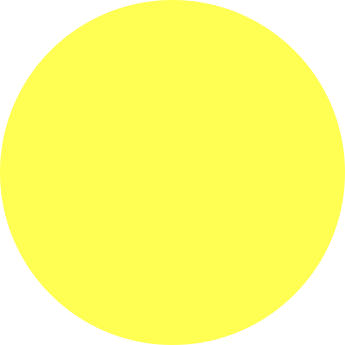 type here
[Speaker Notes: Count the coins.  Find the total.  Determine which item you can buy.]
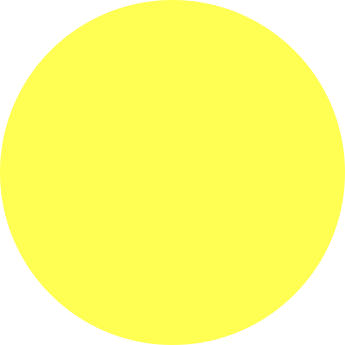 type here
[Speaker Notes: Count the coins.  Find the total.  Determine which item you can buy.]
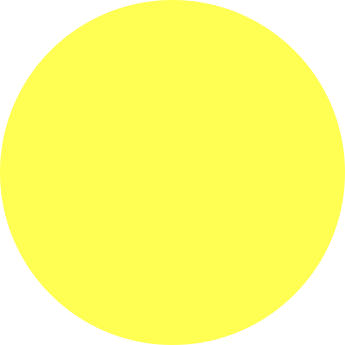 type here
[Speaker Notes: Count the coins.  Find the total.  Determine which item you can buy.]
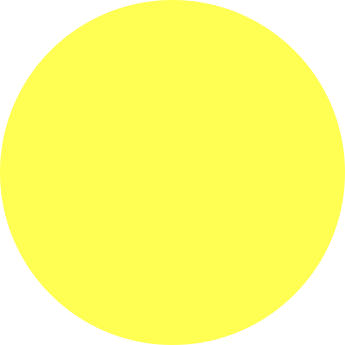 type here
[Speaker Notes: Count the coins.  Find the total.  Determine which item you can buy.]